Melchior Kozar
SpecFlow – testy BDD
O mnie
Programista .NET
https://github.com/melchiork/
Obecnie pracuję w firmie Titian Software
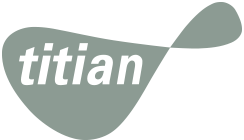 BDD
Behavior-Driven Development
Łączy TDD i DDD
Oparty na języku dziedzinowym
Gherkin
Given wymagania wstępne są ustalone
When wykonana została akcja
Then wynik jest następujący
Gherkin – przykład: blog
Given Istnieje artykuł o tytule BDD
And jestem zalogowany jako Admin
When promuję artykuł o tytule BDD
Then artykuł BDD jest na stronie głównej
And artykuł BDD jest dostępny przez RSS
And artykuł BDD jest dostępny przez Atom
Przykładowa architektura
SpecFlow
Framework do pisania testów BDD
Licencja BSD
Cucumber dla środowisk .NET
Funkcjonalności
Scenariusze
Kroki
Parametry i tablice
Założenia
Kontekst
Statyczne akcesory
DI
Haki
Per krok
Per blok kroków
Per scenariusz
Per funkcjonalność
Per wszystkie testy
Haki - przykład
Demo
Integracja z Visual Studio
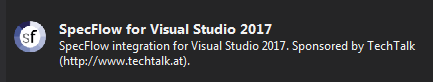 Jak testy się uruchamiają?
nUnit
xUnit
msTest
Lokalizacja
Pozostałe możliwości
Podłączenie własnego DI
Konwersje argumentów
Wtyczki
„Przestarzałe” kroki
F#
.NET Core?
Niestety jeszcze nie
Ale prace są na ukończeniu
Open Source
https://github.com/techtalk/SpecFlow
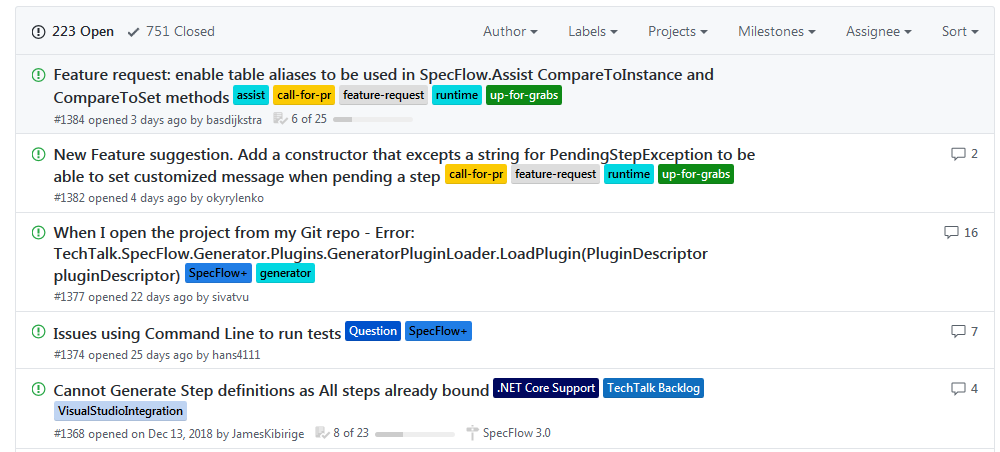 Pytania?
Prezentację i kod źródłowy można znaleźć na GitHubie
https://github.com/melchiork/SpecFlow-Introduction
Dziękuję za uwagę